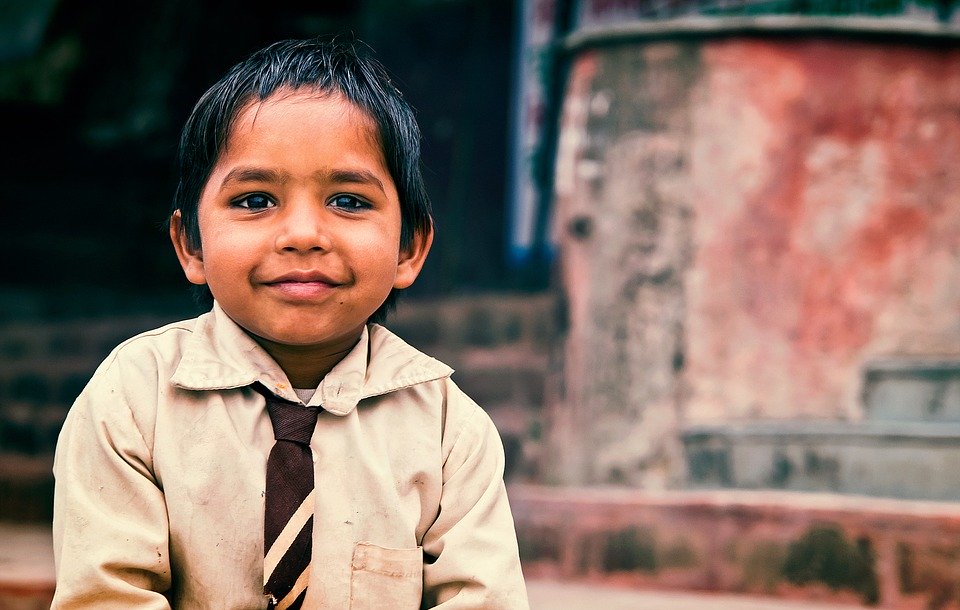 Children Immigrants in Sweden
Right to education and healtcare
Unaccompanied children
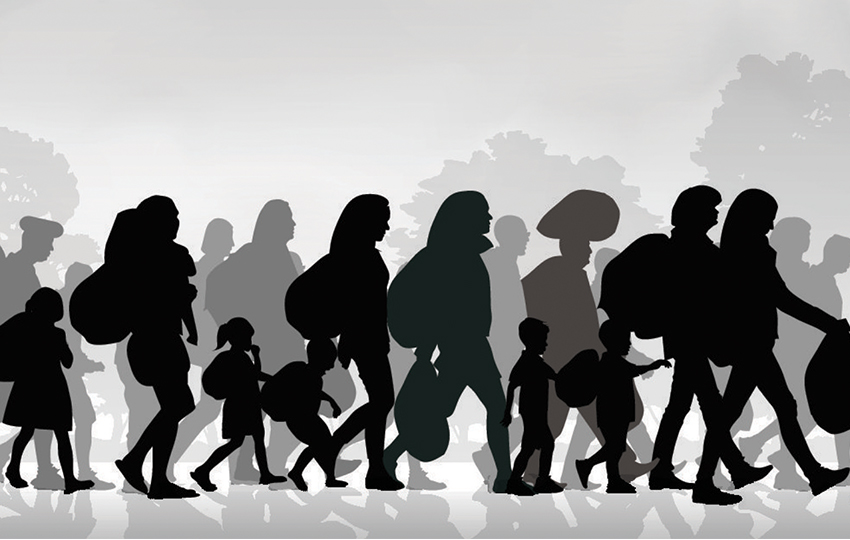 Being an immigrant in sweden
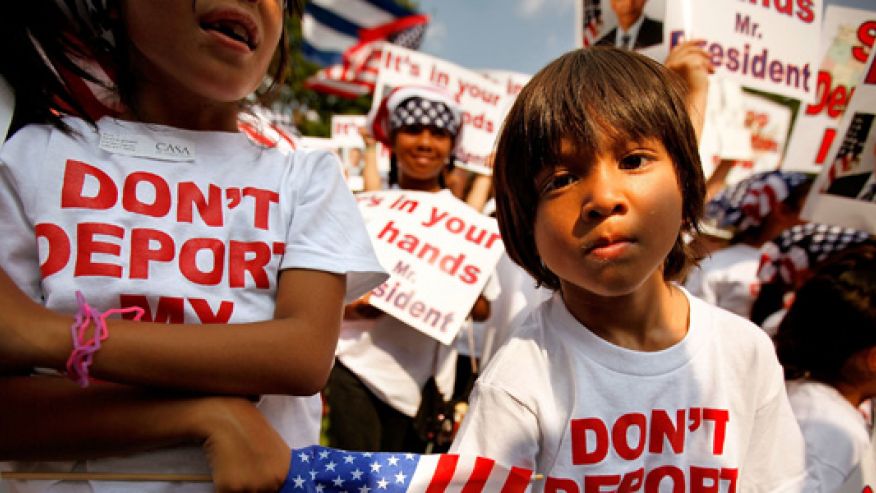 Young immigrants in sweden